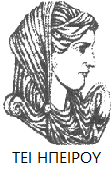 Ελληνική Δημοκρατία
Τεχνολογικό Εκπαιδευτικό Ίδρυμα Ηπείρου
Επιχειρησιακή Στρατηγική και Πολίτικη
Στρατηγική Ανάλυση του Εσωτερικού Περιβάλλοντος
Τριάρχη Ειρήνη
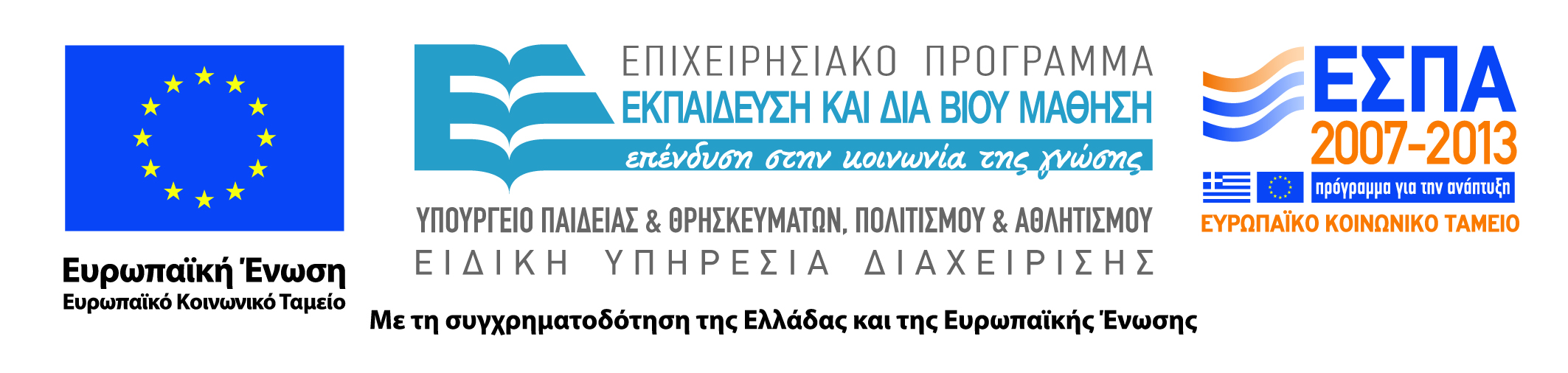 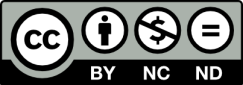 Ανοιχτά Ακαδημαϊκά Μαθήματα στο ΤΕΙ Ηπείρου
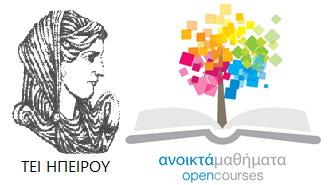 Λογιστικής και Χρηματοοικονομικής
Επιχειρησιακή Στρατηγική και Πολίτικη
Ενότητα 8: Στρατηγική Ανάλυση του Εσωτερικού Περιβάλλοντος
Τριάρχη Ειρήνη
Πρέβεζα, 2015
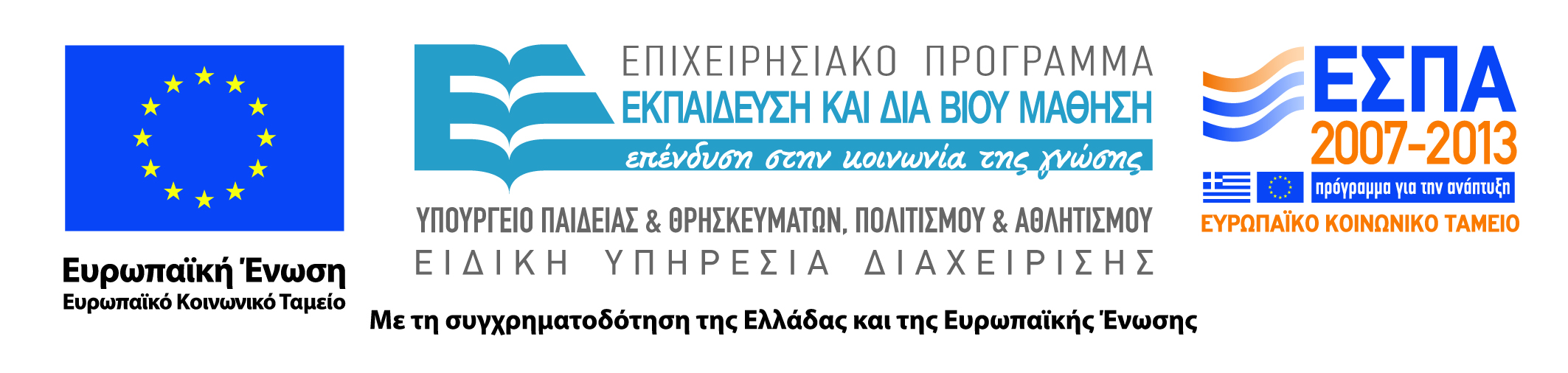 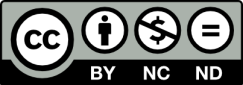 Άδειες Χρήσης
Το παρόν εκπαιδευτικό υλικό υπόκειται σε άδειες χρήσης Creative Commons. 
Για εκπαιδευτικό υλικό, όπως εικόνες, που υπόκειται σε άλλου τύπου άδειας χρήσης, η άδεια χρήσης αναφέρεται ρητώς.
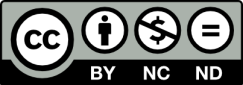 3
Χρηματοδότηση
Το έργο υλοποιείται στο πλαίσιο του Επιχειρησιακού Προγράμματος «Εκπαίδευση και Δια Βίου Μάθηση» και συγχρηματοδοτείται από την Ευρωπαϊκή Ένωση (Ευρωπαϊκό Κοινωνικό Ταμείο) και από εθνικούς πόρους.
Το έργο «Ανοικτά Ακαδημαϊκά Μαθήματα στο TEI Ηπείρου» έχει χρηματοδοτήσει μόνο τη αναδιαμόρφωση του εκπαιδευτικού υλικού.
Το παρόν εκπαιδευτικό υλικό έχει αναπτυχθεί στα πλαίσια του εκπαιδευτικού έργου του διδάσκοντα.
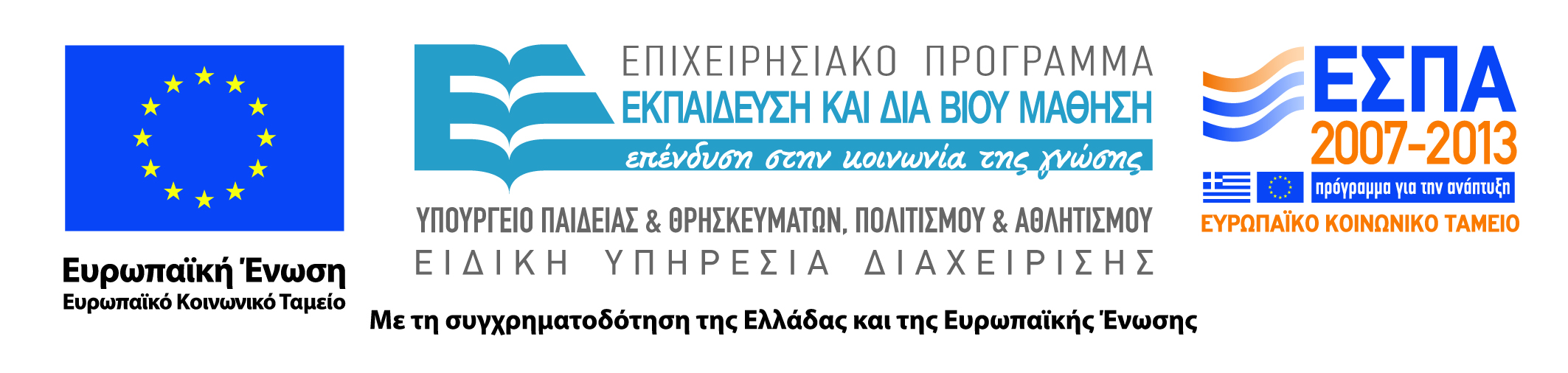 Σκοποί  ενότητας
5
Στρατηγική Ανάλυση του Εσωτερικού Περιβάλλοντος
Ανάλυση Αξίας
6
Στρατηγική Ανάλυση του Εσωτερικού Περιβάλλοντος
ΟΡΙΣΜΟΙ
Η Ανάλυση της Αλυσίδας Αξίας αφορά τη διαδικασία κατά την οποία η εταιρεία προσδιορίζει την κύριες και υποστηρικτικές λειτουργίες της που προσθέτουν αξία στο τελικό της προϊόν και εν συνεχεία αναλύει αυτές τις δραστηριότητες ώστε να μειώσει το κόστος ή να αυξήσει τη διαφοροποίηση.
Η Αλυσίδα Αξίας αντιπροσωπεύει τις εσωτερικές δραστηριότητες τις οποίες αναλαμβάνει η εταιρεία κατά τη διαδικασία μετατροπής των εισροών της σε εκροές.
Η Ανάλυση της Αλυσίδας Αξίας είναι ένα χρήσιμο εργαλείο προκειμένου η εταιρεία να δημιουργήσει την μεγαλύτερη δυνατή αξία για τους πελάτες.
7
Στρατηγική Ανάλυση του Εσωτερικού Περιβάλλοντος
Η Ανάλυση της Αλυσίδας Αξίας ως Εργαλείο Στρατηγικής
Κάθε επιχείρηση έχει μία αλυσίδα αξίας που δέχεται εισροές από τους προμηθευτές, προσθέτει σε αυτές τις εισροές αξία και τις περνά διαδοχικά στον επόμενο κρίκο της αλυσίδας. Η αξία προστίθεται διαδοχικά ξεκινώντας από τους προμηθευτές και φθάνοντας στον τελικό καταναλωτή. Η σημασία της στρατηγικής έγκειται στη σωστή τοποθέτηση της επιχείρησης και των δραστηριοτήτων της στην αλληλουχία αυτή.
8
Στρατηγική Ανάλυση του Εσωτερικού Περιβάλλοντος
Η Ανάλυση της Αλυσίδας Αξίας ως Εργαλείο Στρατηγικής
Η ανάλυση της Αλυσίδας αξίας χρησιμοποιείται προκειμένου να αναλυθούν οι εσωτερικές δραστηριότητες της εταιρείας. Στόχος της είναι να αναγνωρίσει ποιες από τις δραστηριότητες έχουν την μεγαλύτερη αξία για την εταιρεία από την πλευρά του κόστους ή της διαφοροποίησης προϊόντος και ποιες από αυτές μπορούν να βελτιωθούν ώστε να μας δώσουν το ανταγωνιστικό πλεονέκτημα. Επομένως η ανάλυση αυτή μπορεί να αποκαλύψει τα ανταγωνιστικά πλεονεκτήματα ή μειονεκτήματα της εταιρείας.
9
Στρατηγική Ανάλυση του Εσωτερικού Περιβάλλοντος
Η εταιρεία  που ανταγωνίζεται μέσω της επίτευξης πλεονεκτήματος διαφοροποίησης θα προσπαθήσει να εκτελέσει τις δραστηριότητες της καλύτερα από ότι οι ανταγωνιστές της. 
Η εταιρεία  που ανταγωνίζεται μέσω της επίτευξης κοστολογικού πλεονεκτήματος θα προσπαθήσει να εκτελέσει τις δραστηριότητές της με χαμηλότερο κόστος από ότι οι ανταγωνιστές της. 
Όταν η εταιρεία καταστεί ικανή να παράγει προϊόντα με χαμηλότερο κόστος από ότι η τιμή της αγοράς ή να παράγει εξαιρετικά διαφοροποιημένα προϊόντα τότε θα έχει κέρδη.
10
Στρατηγική Ανάλυση του Εσωτερικού Περιβάλλοντος
Ο M.Porter και η Αλυσίδα Αξίας
Το 1985 ο M. Porter εισήγαγε το γενικό μοντέλο της Αλυσίδας Αξίας, όπου σύμφωνα με αυτό οι λειτουργίες μιας επιχείρησης μπορούν να διαχωριστούν σε δύο ομάδες , τις κύριες που προσθέτουν απευθείας αξία στο τελικό προϊόν και τις υποστηρικτικές που προσθέτουν εμμέσως αξία.
Κύριες Λειτουργίες
Αξία
Εσωτερική Υποδομή
Διοίκηση Ανθρωπίνων Πόρων
Προμήθειες
Έρευνα και Ανάπτυξη
Υποστηρικτικές Λειτουργίες
Οι Κύριες και οι Υποστηρικτικές Λειτουργίες της  Αλυσίδας Αξίας (1/2)
Κύριες Λειτουργίες
Υποστηρικτικές Λειτουργίες
Λειτουργίες χειρισμού εισερχομένων (inbound logistics): 
      λειτουργίες που σχετίζονται με την υποδοχή, αποθήκευση, διακίνηση α΄υλών, απογραφή, επιστροφές σε προμηθευτές, έλεγχο αποθεμάτων.
Λειτουργίες παραγωγής (operations): 
     δραστηριότητες που σχετίζονται με μεταποίηση εισροών σε τελικό προϊόν όπως συσκευασία, συναρμολόγηση, έλεγχος, συντήρηση εξοπλισμού, εγκαταστάσεις.
Διαχείριση εξερχομένων (outbound logistics): 
     δραστηριότητες που σχετίζονται με τη συλλογή, την αποθήκευση και τη φυσική διανομή του προϊόντος ( χειρισμός υλικών, μεταφορές, αποθέματα )
Μάρκετινγκ και πωλήσεις (marketing and sales): 
     δραστηριότητες που σχετίζονται με την παροχή μέσων που ενημερώνουν τον καταναλωτή για το προϊόν που θα αγοράσει, όπως διαφήμιση, διοίκηση πωλήσεων, προώθηση, τιμολόγηση, επιλογή καναλιών διανομής.
Υπηρεσίες μετά την πώληση (services): 
     δραστηριότητες που σχετίζονται με την παροχή υπηρεσιών για την αύξηση ή διατήρηση της αξίας του προϊόντος, όπως εγκατάσταση, επισκευή, εκπαίδευση, παροχή ανταλλακτικών, προσαρμογή προϊόντος.
Προμήθειες-Αγορές: 
      δραστηριότητες που συνδέονται με την απόκτηση υλικών που εισέρχονται στην παραγωγική διαδικασία όπως α΄ύλες, εξωτερικές υπηρεσίες, εξοπλισμός κλπ. Έχουν να κάνουν με την αλυσίδα αξίας στο σύνολό της γιατί υποστηρίζουν όλες τις κύριες λειτουργίες.
Έρευνα & ανάπτυξη: 
     δραστηριότητες που συνδέονται τόσο με το σχεδιασμό των προϊόντων όσο και με τη βελτίωση της εκτέλεσης των υπολοίπων λειτουργιών στην αλυσίδα της αξίας. Κάθε δραστηριότητα περιλαμβάνει τεχνολογία, και τεχνογνωσία (know-how) σε κάποιο βαθμό.
Διοίκηση ανθρωπίνων πόρων: 
      δραστηριότητες που απαιτούνται για τη διασφάλιση της στελέχωσης, εκπαίδευσης και ανάπτυξης προσωπικού. Σημαντική σε όλη την αλυσίδα αξίας καθώς για όλες τις δραστηριότητες απαιτείται προσωπικό.
Εσωτερική υποδομή: 
      δραστηριότητες όπως γενική διοίκηση, χρηματοδοτική διοίκηση, ανάπτυξη στρατηγικής-στρατηγικός προγραμματισμός, νομική υποστήριξη είναι απολύτως σημαντικές για όλες τις λειτουργίες σε μια επιχείρηση.
Στρατηγική Ανάλυση του Εσωτερικού Περιβάλλοντος
Οι Κύριες και οι Υποστηρικτικές Λειτουργίες της  Αλυσίδας Αξίας (2/2)
Διαχωρίζοντας και αναλύοντας μια επιχείρηση στις ξεχωριστές λειτουργίες αξίας της (στις 9 κατηγορίες), τα στελέχη που χαράσσουν στρατηγική εντοπίζουν του κύριους εσωτερικούς παράγοντες που αξιολογούνται ως ενδεχόμενες πηγές ανταγωνιστικού πλεονεκτήματος. Συχνά όμως η ανάλυση αυτή οδηγεί την επιχείρηση στον επανασχεδιασμό της αλυσίδας αξίας της.
13
Στρατηγική Ανάλυση του Εσωτερικού Περιβάλλοντος
Οι Κύριες και οι Υποστηρικτικές Λειτουργίες της  Αλυσίδας Αξίας (2/2)
Παρόλο που οι κύριες λειτουργίες προσθέτουν απευθείας αξία στη διαδικασία παραγωγής αυτό δε σημαίνει ότι είναι και πιο σημαντικές από τις υποστηρικτικές λειτουργίες. Στη σύγχρονη εποχή, το ανταγωνιστικό πλεονέκτημα προέρχεται κυρίως από τις τεχνολογικές εξελίξεις ή τις καινοτομίες στα επιχειρησιακά μοντέλα ή στις διαδικασίες.
 Επομένως, υποστηρικτικές λειτουργίες όπως τα "πληροφοριακά συστήματα", "η Έρευνα και Ανάπτυξη" ή "Διοίκηση" αποτελούν τη πιο σημαντική πληγή του πλεονεκτήματος διαφοροποίησης.
 Από την άλλη πλευρά οι κύριες λειτουργίες είναι συνήθως η πηγή του κοστολογικού πλεονεκτήματος, καθώς το κόστος κάθε λειτουργίας μπορεί εύκολα να προσδιοριστεί και καταλλήλως να διαχειριστεί.
14
Το Σύστημα Αξίας (Value System)
Η ανταγωνιστικότητα μιας επιχείρησης δε στηρίζεται αποκλειστικά στο κόστος ή την απόδοση των δραστηριοτήτων της δικής της αλυσίδας αξίας αλλά και σε εκείνες των προμηθευτών της, των καναλιών διανομής ακόμα και των αγοραστών.
Σπάνια μια επιχείρηση αναλαμβάνει όλες τις δραστηριότητες αξίας, από το σχεδιασμό του προϊόντος ως την παράδοσή του στον τελικό καταναλωτή. 
Η αλυσίδα αξίας μιας επιχείρησης αποτελεί τμήμα μιας μεγαλύτερης σειράς δραστηριοτήτων του λεγόμενου συστήματος αξίας (value system) που περιλαμβάνει και τις αλυσίδες αξίας των προμηθευτών της, των καναλιών διανομής και των αγοραστών.
15
Το Σύστημα Αξίας (Value System)
Η δημιουργία ανταγωνιστικού πλεονεκτήματος αποτελεί συνάρτηση του τρόπου με τον οποίο η επιχείρηση διαχειρίζεται το σύστημα αξίας και συντονίζει της δραστηριότητες με εκείνες των προμηθευτών, των καναλιών διανομής και των αγοραστών.
16
Σύστημα αξίας: κάθετη ολοκλήρωση
Με την κάθετη ολοκλήρωση επιχειρείται βελτίωση της απόδοσης μέσω της απόκτησης από την εταιρεία περισσότερων τμημάτων του συστήματος αξίας, αποσκοπώντας στην επίτευξη περισσότερων εσωτερικών διασυνδέσεων.
Διασυνδέσεις με τους προμηθευτές: 
    οι προμηθευτές προσθέτουν κόστη στην αλυσίδα αξίας της επιχείρησης, γεγονός που επιδρά στη στρατηγική της επιχείρησης για διαφοροποίηση ή ηγεσία κόστους. Οποιαδήποτε ενέργεια που μειώνει το κόστος ή βελτιώνει την απόδοση των προμηθευτών έχει αντίκτυπο και αυξάνει και την ανταγωνιστικότητα της ίδιας της επιχείρησης.
17
Σύστημα αξίας: κάθετη ολοκλήρωση
Διασυνδέσεις με τα κανάλια διανομής: 
    στην τιμή που πληρώνει ο τελικός αγοραστής ενσωματώνονται τα κόστη και τα περιθώρια κέρδους αυτών.  Οι δραστηριότητες που επιτελούν όπως πωλήσεις και τρόποι προώθησης αντικαθιστούν ή συμπληρώνουν δραστηριότητες της επιχείρησης και επηρεάζουν την ικανοποίηση του καταναλωτή.  Ο καλύτερος συντονισμός και η αριστοποίηση των δραστηριοτήτων μπορούν να μειώσουν το κόστος ή να αυξήσουν τη διαφοροποίηση και κατ’ επέκταση την ανταγωνιστικότητα της επιχείρησης.
Διασυνδέσεις με τους αγοραστές: 
    ιδιαίτερη βαρύτητα δίνεται στον τρόπο με τον οποίο το προϊόν, οι συνοδευτικές υπηρεσίες και άλλες δραστηριότητες αλληλεπιδρούν με εκείνες του αγοραστή. Αφενός το κόστος της επιχείρησης αποτελεί το άθροισμα του κόστους όλων των δραστηριοτήτων της, κάθε μία από τις οποίες αποτελεί πηγή κοστολογικού πλεονεκτήματος, αφετέρου η επιχείρηση αυξάνει την αξία του προϊόντος για τον καταναλωτή και συνεχώς διαφοροποιείται, όταν μειώνει το κόστος ή αυξάνει την αποδοτικότητα σε σχέση με τον ανταγωνισμό.
18
Στρατηγική Ανάλυση του Εσωτερικού Περιβάλλοντος
Αστερισμός Αξίας
19
Στρατηγική Ανάλυση του Εσωτερικού Περιβάλλοντος
Από την αλυσίδα αξίας στον αστερισμό αξίας (1/2)
Οι Norman & Ramirez το 1993 με άρθρο τους στο Harvard Business Review, θεώρησαν τη θεωρία της αλυσίδας αξίας ξεπερασμένη.
Υποστηρίζουν ότι:
Η αξία αυξάνεται ανάλογα με το πώς ο πελάτης χρησιμοποιεί το προσφερόμενο προϊόν ή υπηρεσία.  Λίγο ενδιαφέρει τον πελάτη, τι έλαβε χώρα μέχρι το προϊόν να φτάσει στα χέρια του (ανάλυση της αλυσίδας της αξίας), ενώ επικεντρώνεται στο τι μπορεί να επιτύχει με την απόκτησή του.
Οι 2 μοναδικές πηγές που έχουν σημασία στις σημερινές οικονομίες είναι οι γνώσεις και οι σχέσεις ή αλλιώς οι ικανότητες μιας επιχείρησης και οι πελάτες. Η αξία δημιουργείται μέσα από τη συν-λειτουργία και συνεργασία όλων των μερών ενός συστήματος που μοιάζει με αστερισμό της αξίας.
20
Στρατηγική Ανάλυση του Εσωτερικού Περιβάλλοντος
Από την αλυσίδα αξίας στον αστερισμό αξίας (1/2)
  Ο αστερισμός της αξίας περιλαμβάνει προμηθευτές, συνεργαζόμενες επιχειρήσεις, συμμαχίες, πελάτες. Το κύριο στρατηγικό καθήκον όλων αυτών είναι η αναδιαμόρφωση των ρόλων και των σχέσεων μεταξύ τους για τη δημιουργία αξίας σε νέες μορφές και από νέους φορείς και ο βασικός στρατηγικός στόχος τους είναι η δημιουργία ενός ολοένα και καλύτερου συνταιριάσματος μεταξύ ικανοτήτων και πελατών.
21
Στρατηγική Ανάλυση του Εσωτερικού Περιβάλλοντος
Από την αλυσίδα αξίας στον αστερισμό αξίας (1/2)
Παράδειγμα ΙΚΕΑ:
Οι συμφωνίες καταμερισμού των εργασιών και συν-παραγωγής, που προσφέρει η επιχείρηση σε πελάτες και προμηθευτές, παρακινούν και τους δύο να δουν την αξία από μία νέα οπτική, με έναν νέο τρόπο, όπου
οι πελάτες είναι  επίσης προμηθευτές (χρόνου, εργασίας, πληροφοριών και μεταφοράς), 
οι προμηθευτές είναι επίσης πελάτες (πχ τεχνικών υπηρεσιών της ΙΚΕΑ) και 
η ΙΚΕΑ δεν είναι τόσο λιανοπωλητής όσο το κεντρικό αστέρι σε έναν αστερισμό υπηρεσιών, αγαθών κλπ, που δημιουργεί μεγαλύτερη αξία και εξασφαλίζει περισσότερα κέρδη από και για τους οικονομικούς και ανθρώπινους πόρους της.
Η ΙΚΕΑ προσφέρει προϊόν ή υπηρεσία; Και τα δύο καθώς πλέον οι προσφορές ορίζονται ως ένας περίπλοκος συνδυασμός και των δύο.
Η αξία έχει γίνει πιο πυκνή και στο παράδειγμα της ΙΚΕΑ τεκμηριώνεται από το γεγονός ότι μια επίσκεψη σε κατάστημα της ΙΚΕΑ δεν είναι μόνο για αγορές αλλά και για διασκέδαση.
22
Στρατηγική Ανάλυση του Εσωτερικού Περιβάλλοντος
Από την αλυσίδα αξίας στον αστερισμό αξίας (2/2)
Η νέα λογική της αξίας έχει 3 στρατηγικές συνέπειες:
Ο στόχος της επιχείρησης είναι να παρακινήσει τους αγοραστές να εκμεταλλευτούν την προσφερόμενη «πυκνότητα» και να δημιουργήσουν αξία για τους εαυτούς τους.
Το στρατηγικό καθήκον μιας εταιρείας είναι η αναδιαμόρφωση των σχέσεών της και των επιχειρηματικών συστημάτων.
Η μόνη αληθινή πηγή ανταγωνιστικού πλεονεκτήματος είναι η ικανότητα κατανόησης ολόκληρου του συστήματος που δημιουργεί αξία.
23
Στρατηγική Ανάλυση του Εσωτερικού Περιβάλλοντος
Από την αλυσίδα αξίας στον αστερισμό αξίας (2/2)
Η εταιρεία πρέπει να επανεκτιμά και να επανασχεδιάζει τις ικανότητες και τις σχέσεις προκειμένου τα συστήματα της που δημιουργούν αξία να είναι ευέλικτα, επίκαιρα και να ανταποκρίνονται στις ανάγκες των πελατών
Οι εταιρείες που εφαρμόζουν τον διάλογο μεταξύ ικανοτήτων και πελατών εξασφαλίζουν την επιβίωση και επιτυχία τους εν αντιθέσει με αυτές που δεν τον εφαρμόζουν.
24
Στρατηγική Ανάλυση του Εσωτερικού Περιβάλλοντος
Benchmarking ( Συγκριτική Προτυποποίηση )
25
Στρατηγική Ανάλυση του Εσωτερικού Περιβάλλοντος
Ορισμοί
Benchmarking (συγκριτική προτυποποίηση) είναι ένα εργαλείο στρατηγικής που χρησιμοποιείται για τη σύγκριση των επιδόσεων των επιχειρησιακών διαδικασιών και προϊόντων με την καλύτερη επίδοση των άλλων εταιρειών εντός ή εκτός του κλάδου.
Benchmarking είναι η αναζήτηση για τη βιομηχανία των βέλτιστων πρακτικών που οδηγούν στην ανώτερη απόδοση.
26
Στρατηγική Ανάλυση του Εσωτερικού Περιβάλλοντος
Ορισμοί
Benchmarking είναι η  συνεχής και συστηματική σύγκριση μιας ή περισσότερων επιχειρησιακών στρατηγικών, λειτουργιών, διαδικασιών ή πρακτικών με αυτές των καλύτερων ανταγωνιστών ή αυτών των επιχειρήσεων που θεωρούνται "άριστες" στο συγκεκριμένο αντικείμενο.
Το "American Productivity and Quality Center" ορίζει το benchmarking,  ως μια πρακτική του να είναι κανείς αρκετά ταπεινός ώστε να παραδεχθεί ότι κάποιος άλλος είναι καλύτερος σε κάτι και αρκετά σοφός ώστε να προσπαθήσει και να μάθει πως να τον συναγωνιστεί ή ακόμη να τον ξεπεράσει σε αυτό.
27
Στρατηγική Ανάλυση του Εσωτερικού Περιβάλλοντος
Το Benchmarking ως εργαλείο στρατηγικής
Η σύγκριση της επιχείρησης με την αντίπαλή ανταγωνίστρια είναι ιδιαίτερα σημαντική. Χωρίς αυτή την σύγκριση, ποτέ δεν θα ξέρει η επιχείρηση πόσο επιτυχημένη είναι η απόδοσή της σε μια αγορά ή αν αποδίδει καλύτερα σε μία λειτουργία  από ότι η ανταγωνίστριά της. Για παράδειγμα, το 85% της ικανοποίησης των πελατών μπορεί να φαίνεται ικανοποιητικό για τη συγκεκριμένη επιχείρηση ή ακόμα και σε σύγκριση με το μέσο όρο του κλάδου της, αλλά τι γίνεται αν κάποιες άλλες εταιρίες (όχι απαραίτητα οι αντίπαλοι της) επιτυγχάνουν εύκολα ποσοστό 97%; Σε αυτήν την περίπτωση, το 85% δεν φαντάζει ιδιαίτερα ικανοποιητικό. Για την καλύτερη κατανόηση της κατάστασή και της βελτίωσης της επίδοσης της επιχείρησης, οι διαχειριστές χρησιμοποιούν τη στρατηγική του benchmarking.
28
Στρατηγική Ανάλυση του Εσωτερικού Περιβάλλοντος
Το Benchmarking ως εργαλείο στρατηγικής
Ο στόχος του benchmarking είναι να βοηθήσει την επιχείρηση να βελτιωθεί μέσω 
Της ποσοτικοποίησης των υφιστάμενων διαφορών στις αποδόσεις και της τεκμηρίωσης του γιατί αυτές οι διαφορές υπάρχουν,
Της αναγνώρισης των βημάτων που πρέπει να υιοθετήσει, έτσι ώστε να "προλάβει" και να ξεπεράσει τους καλύτερους από τους ανταγωνιστές της.
29
Στρατηγική Ανάλυση του Εσωτερικού Περιβάλλοντος
Το Benchmarking ως εργαλείο στρατηγικής 
Κάποια μορφή σύγκρισης στις επιχειρήσεις χρησιμοποιούνταν ήδη, από το 1800, και περιλάμβανε κυρίως την σύγκριση στην ποιότητα και στα χαρακτηριστικά των προϊόντων της. Αυτό το είδος της σύγκρισης σπάνια χρησιμοποιούνταν και δεν έγινε ένα πολύτιμο εργαλείο διαχείρισης μέχρι τα τέλη της δεκαετίας του 1980 και του 1990, όταν η εταιρεία Rank Xerox παρουσίασε την τεχνική του benchmarking. Η Rank Xerox  η οποία βλέποντας την ραγδαία πτώση των μεριδίων αγοράς και στην προσπάθειά της να ξεφύγει από τη δυσμενή θέση της επιχείρησε ένα φιλόδοξο πρόγραμμα " benchmarking " για το σύνολο των λειτουργιών της επιχείρησης έναντι των βασικών ανταγωνιστών. Η εφαρμογή του στη Xerox ως βασική επιχειρηματική φιλοσοφία οδήγησε στη δραματική μείωση του κόστους με ταυτόχρονη βελτίωση της ποιότητας των προϊόντων αλλά και του χρόνου ανάπτυξης νέων προϊόντων. Σε λιγότερο από μία δεκαετία ανέκαμψε και στις διεθνείς αγορές. Μετά την Xerox, η AT & T και άλλες εταιρείες άρχισαν τη  σύγκριση της απόδοση των διαδικασιών τους με τα καλύτερα πρότυπα στον κλάδο.
30
Στρατηγική Ανάλυση του Εσωτερικού Περιβάλλοντος
Γιατί να επιλέξει κάποια επιχείρηση την τεχνική του Benchmarking;
Γιατί έχει ως στόχο την "αποκρυπτογράφηση" των στρατηγικών, πρακτικών, διαδικασιών όχι μόνο των ανταγωνιστών αλλά των καλυτέρων στο είδος , την ανίχνευση των δυνάμεων και αδυναμιών τους αλλά και τη χρήση της πληροφόρησης αυτής για τη σχεδίαση των βημάτων που πρέπει να ακολουθηθούν ώστε να ξεπεραστούν οι ανταγωνιστές. 
Η τεχνική αυτή βοηθάει στην αναγνώριση στοιχείων της στρατηγικής των ανταγωνιστών που μπορεί να αποτελέσουν ανεκτίμητη πληροφόρηση για την επιχείρηση.
31
Στρατηγική Ανάλυση του Εσωτερικού Περιβάλλοντος
Γιατί να επιλέξει κάποια επιχείρηση την τεχνική του Benchmarking;
Η καλύτερη γνώση  των ανταγωνιστών και των δυνατών και αδύνατων σημείων τους αποτελεί τη βάση πάνω στην οποία η επιχείρηση μπορεί και πρέπει να βασιστεί για την απόκτηση του ανταγωνιστικού της πλεονεκτήματος. 
Επίσης οι εργαζόμενοι της επιχείρησης ενθαρρύνονται στο να έχουν στραμμένο το βλέμμα τους πάντα στον ανταγωνισμό.
32
Στρατηγική Ανάλυση του Εσωτερικού Περιβάλλοντος
Συμπεράσματα για την τεχνική του benchmarking
Σημαντικά οφέλη που οι ελληνικές επιχειρήσεις θα μπορούσαν να αποκομίσουν αν την υιοθετούσαν. Όπως:
ο προσανατολισμός προς την αγορά (market orientation),
η τοποθέτηση των άριστων πρακτικών στο επίκεντρο  του ενδιαφέροντος της επιχείρησης,
η προσπάθεια επίτευξης ανταγωνιστικών πλεονεκτημάτων σε τομείς κλειδιά της επιχείρησης.
βελτίωση της ανταγωνιστικής θέσης της επιχείρησης και της απόδοσής της.
33
Στρατηγική Ανάλυση του Εσωτερικού Περιβάλλοντος
Συμπεράσματα για την τεχνική του benchmarking
Η σχέση του benchmarking με την τεχνική της αλυσίδας αξίας είναι πολύ στενή .
Η μελέτη της αλυσίδας αξίας καταδεικνύει τις δραστηριότητες που η επιχείρηση χρειάζεται βελτίωση. 
Μέσω του benchmarking η επιχείρηση μελετά τους καλύτερους στις συγκεκριμένες δραστηριότητες.
34
Στρατηγική Ανάλυση του Εσωτερικού Περιβάλλοντος
Συμπεράσματα για την τεχνική του benchmarking
Αλλά η τυφλή προσήλωση στην αντιγραφή των ανταγωνιστών μπορεί να οδηγήσει σε καταστροφή της μοναδικότητας του κάθε ενός από τους παίκτες του κλάδου και άρα στο να εκλαμβάνονται όλοι ως πανομοιότυποι από τον πελάτη. Αν τίποτα δε διαφοροποιεί τους παίκτες του κλάδου στα μάτια του πελάτη, τότε ίσως να καταφύγουν σε αύξηση των δαπανών διαφήμισης ή/και σε πολέμους τιμών, κάτι που είναι θετικό για τον πελάτη, αρνητικό όμως για τις ίδιες τις επιχειρήσεις.
35
Στρατηγική Ανάλυση του Εσωτερικού Περιβάλλοντος
Ανακεφαλαίωση – Ερωτήματα
Ποια είναι τα κύρια συστατικά μέρη της εσωτερικής ανάλυσης;
Ποια είδη πόρων διακρίνουμε; Δώστε παραδείγματα.
Ποιο είναι το πλαίσιο που προσδιόρισε ο Barney; Αναλύστε το.
Ποιοι είναι οι τύποι του ανταγωνιστικού πλεονεκτήματος;
Ποιος είναι ο στόχος της ανάλυσης της Αλυσίδας της Αξίας;
Σύμφωνα με το γενικό μοντέλο της Αλυσίδας Αξίας σε πόσες ομάδες μπορούν να διαχωριστούν οι λειτουργίες μιας επιχείρησης και ποιες λειτουργίες περιλαμβάνει η κάθε ομάδα;
Όταν μία επιχείρηση προχωράει σε κάθετη ολοκλήρωση, τι επιδιώκει;
Ποιος είναι ο στόχος της τεχνικής του benchmarking;
Ποια οφέλη θα μπορούσαν να αποκομίσουν οι ελληνικές επιχειρήσεις αν εφάρμοζαν την τεχνική του benchmarking;
36
Βιβλιογραφία
“Στρατιγική των Επιχειρήσεων: Ελληνική και Διεθνής Εμπειρία”, Τόμος Α’, Παπαδάκης Μ. Βασίλης, Εκδόσεις Μπένου , 6η Έκδοση (2012)
Mintzberg  H. the strategy Concept I : Five Ps for Strategy, California Management Review (Fall 1987) pp.18
http://www.tovima.gr/finance/article 24/07/14
http://www.seaa.gr/el/content/58 
http://www.themanager.org/Models/P5F_2.htm
http://www.strategicmanagementinsight.com
Προσαρμογή από Rothaermel’s (2013) ‘Strategic Management’, σελ..91
http://www.strategicmanagementinsight.com/topics/competitive-advantage.html
Σημείωμα Αναφοράς
Τριάρχη Ε. (2015) Επιχειρησιακή Στρατηγική και Πολιτική. ΤΕΙ Ηπείρου. Διαθέσιμο από:
http://oc-web.ioa.teiep.gr/OpenClass/courses/LOGO125/
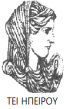 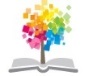 38
ΔΙΑΤΑΡΑΧΕΣ ΦΩΝΗΣ, Ενότητα 0, ΤΜΗΜΑ ΛΟΓΟΘΕΡΑΠΕΙΑΣ, ΤΕΙ ΗΠΕΙΡΟΥ - Ανοιχτά Ακαδημαϊκά Μαθήματα στο ΤΕΙ Ηπείρου
Σημείωμα Αδειοδότησης
Το παρόν υλικό διατίθεται με τους όρους της άδειας χρήσης Creative Commons Αναφορά Δημιουργού-Μη Εμπορική Χρήση-Όχι Παράγωγα Έργα 4.0 Διεθνές [1] ή μεταγενέστερη. Εξαιρούνται τα αυτοτελή έργα τρίτων π.χ. φωτογραφίες, Διαγράμματα κ.λ.π., τα οποία εμπεριέχονται σε αυτό και τα οποία αναφέρονται μαζί με τους όρους χρήσης τους στο «Σημείωμα Χρήσης Έργων Τρίτων».
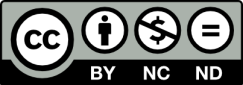 Ο δικαιούχος μπορεί να παρέχει στον αδειοδόχο ξεχωριστή άδεια να  χρησιμοποιεί το έργο για εμπορική χρήση, εφόσον αυτό του  ζητηθεί.
[1]
http://creativecommons.org/licenses/by-nc-nd/4.0/deed.el
Τέλος Ενότητας
Επεξεργασία: Βαφειάδης Νικόλαος
Πρέβεζα, 2015
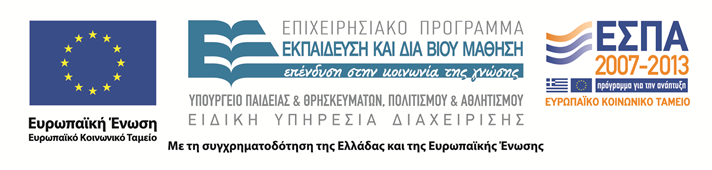 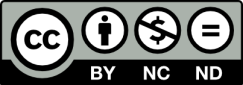 Σημειώματα
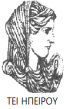 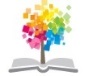 41
ΔΙΑΤΑΡΑΧΕΣ ΦΩΝΗΣ, Ενότητα 0, ΤΜΗΜΑ ΛΟΓΟΘΕΡΑΠΕΙΑΣ, ΤΕΙ ΗΠΕΙΡΟΥ - Ανοιχτά Ακαδημαϊκά Μαθήματα στο ΤΕΙ Ηπείρου
Διατήρηση Σημειωμάτων
Οποιαδήποτε  αναπαραγωγή ή διασκευή του υλικού θα πρέπει  να συμπεριλαμβάνει:

το Σημείωμα Αναφοράς
το  Σημείωμα Αδειοδότησης
τη Δήλωση Διατήρησης Σημειωμάτων
το Σημείωμα Χρήσης Έργων Τρίτων (εφόσον υπάρχει) 

μαζί με τους συνοδευόμενους υπερσυνδέσμους.
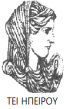 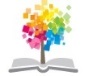 42
ΔΙΑΤΑΡΑΧΕΣ ΦΩΝΗΣ, Ενότητα 0, ΤΜΗΜΑ ΛΟΓΟΘΕΡΑΠΕΙΑΣ, ΤΕΙ ΗΠΕΙΡΟΥ - Ανοιχτά Ακαδημαϊκά Μαθήματα στο ΤΕΙ Ηπείρου
Τέλος Ενότητας
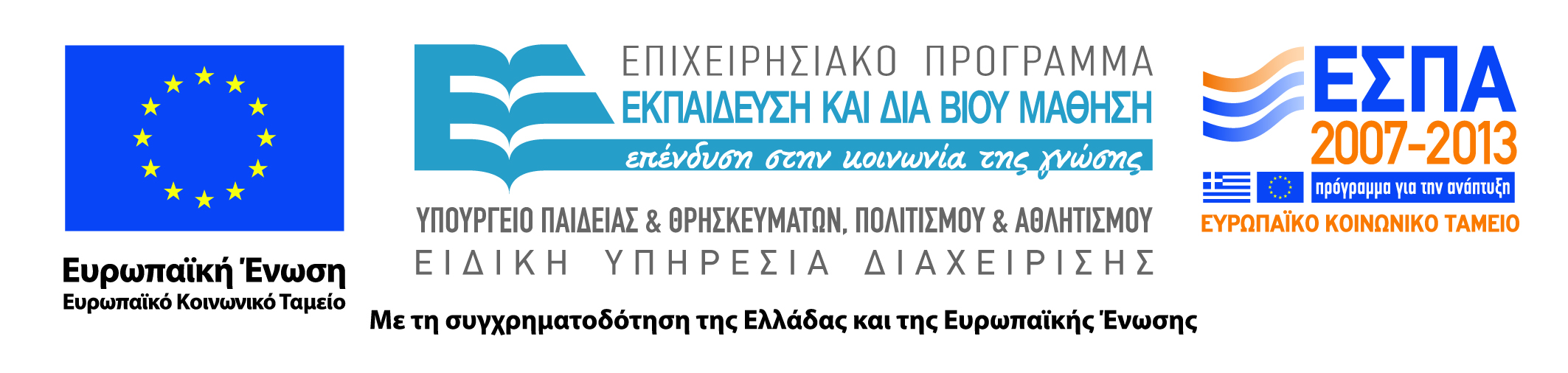 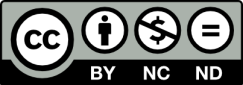